Types of Dictionaries
Types of Dictionaries in Relation to Form or Medium:
CD-ROM Dictionary
https://youtu.be/HfkADZxSc0g
Example of Online Dictionaries
https://www.dictionary.com/

 https://www.oxfordlearnersdictionaries.com/

https://www.almaany.com/
Wild cards search - you can type ? if you don't know a letter, or * for a group of letters you don't know; e.g. b?t will find bat, bet, bit, & but. b*t finds babysit, backseat, bait, ballet etc.
Types of Dictionaries in Relation to the Dictionary Content:
General Dictionaries 
These are dictionaries that give you information about the most common words in English. However, new words are often not included in these dictionaries until they become very common. Therefore you should look for new words and technical words (especially computer terms) in a dictionary of slang or informal expressions or in a technical dictionary.
Specialized Dictionaries
are useful for special groups of people, such as Advanced Learner's dictionaries for college students,or school dictionaries for children, etc.
Useful for special fields or professions (technical dictionaries). E.g.:  medical, chemical, physical, literary, linguistic, computer dictionaries, etc.
Concentrate on one part of language. E.g.: dictionaries of idioms, collocations, phrasal verbs, abbreviations, etc.
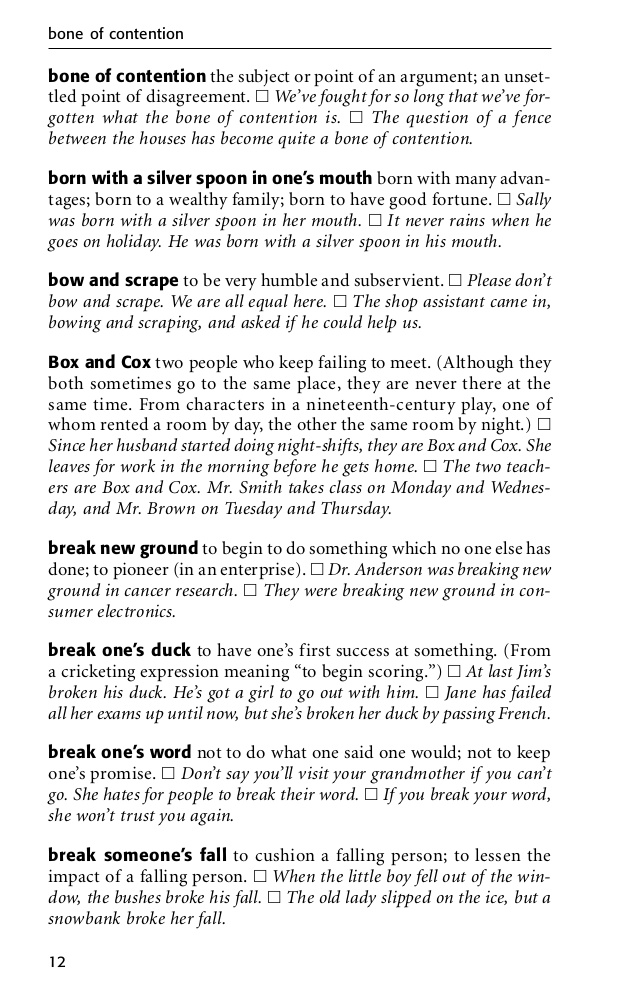 Focus on different varieties of a single language. E.g.: British-American dictionaries.
Have a special organization. e.g.: thesauri, which are dictionaries that list words with similar meanings together. This is useful for writing, where it is sometimes bad style to use the same word many times.
https://www.merriam-webster.com/thesaurus
Types of Dictionaries in Relation to the Dictionary language
Monolingual dictionaries: all entries come in one language.

Bilingual dictionaries:  each entry has translations of words in another language.

Multilingual dictionaries: each entry has translations of words in two or more languages.
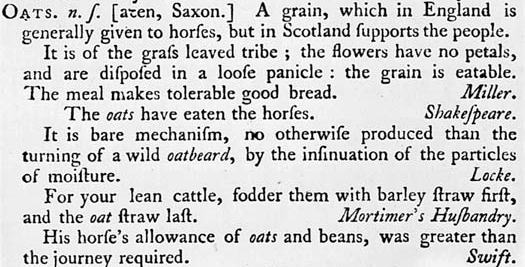 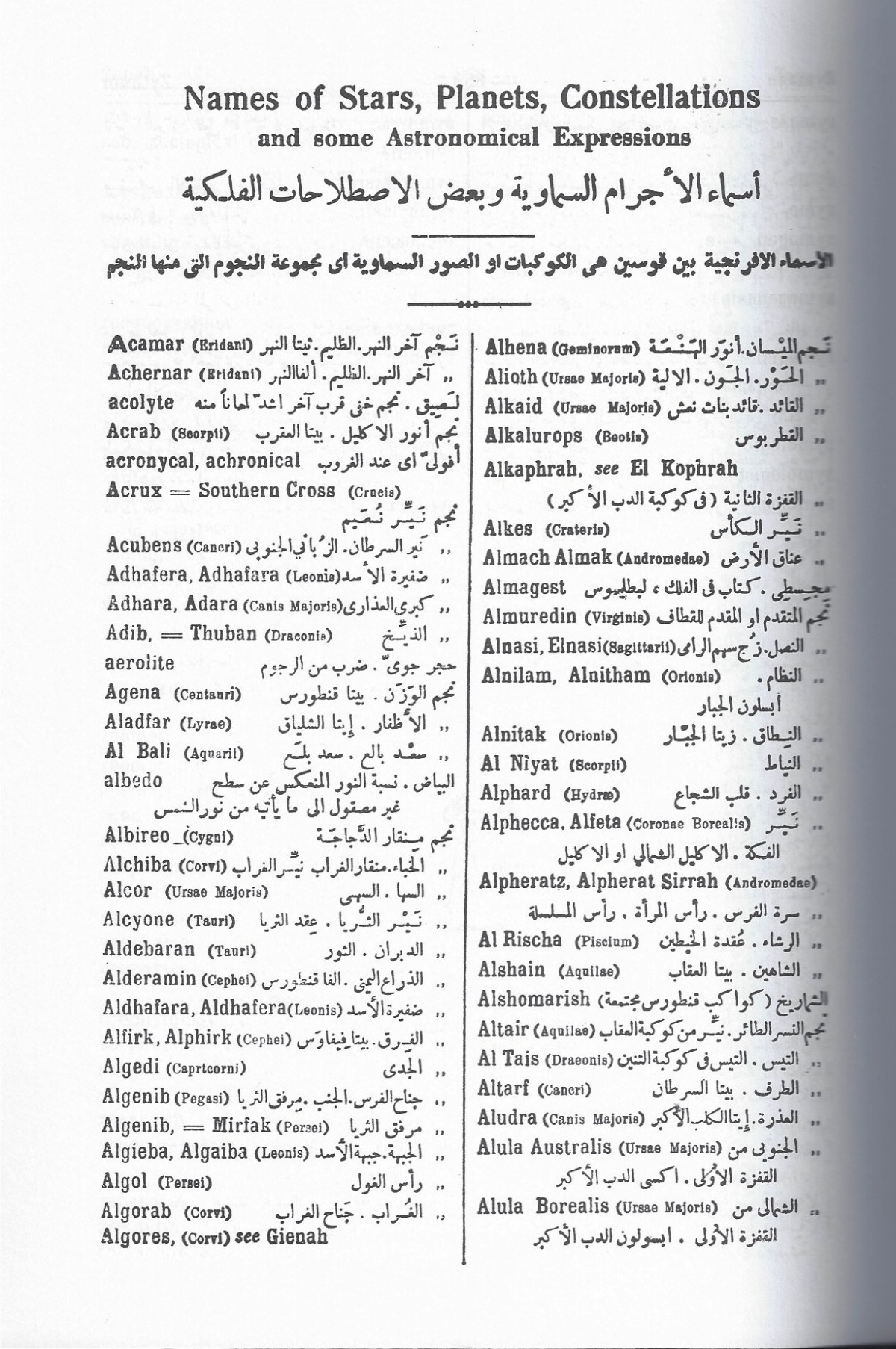 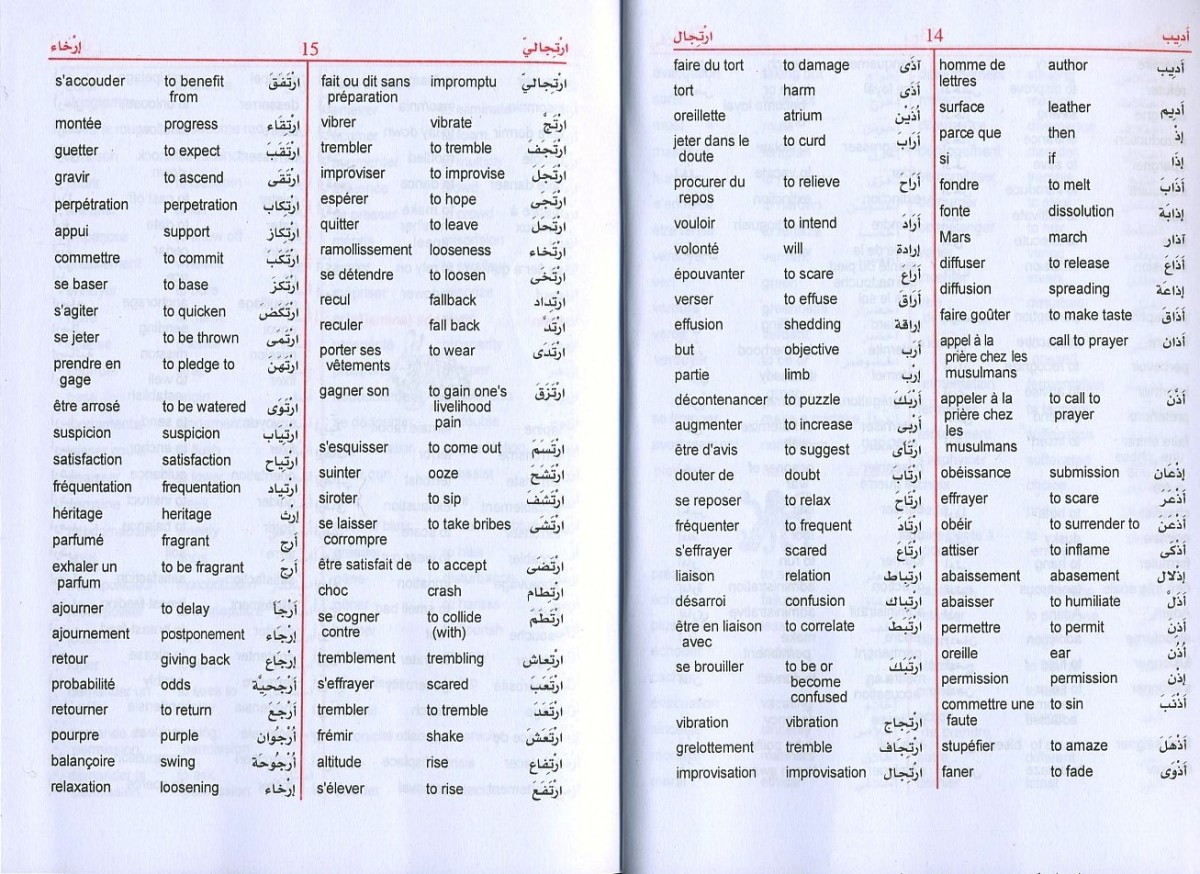 Class Activities